TODAY AND TOMORROWTRANSFORMING PUBLIC TRANSPORT FOR AGEING COMMUNITIES
A Bay of Plenty Regional Council Research Project
 ENGAGING ELDERS IN TRANSPORT PLANNING.
Carole Gordon
2019
TALKING ABOUT TRANSPORTThis project is a peek into Elder travel behaviors, travel preferences, perceptions of current provisions and the changes needed to make public transport more accessible and convenient.
PROJECT OBJECTIVES:
 To talk to mature and older people about transport issues.
 To canvas current and future transport planning challenges.
To understand the perspectives of older and older-old people towards public transport and barriers to increased patronage
To gain more information to further align ‘fit for purpose’ public transport provision to the needs of increased longevity, wellbeing, safety, accessibility and connectivity.
It is time to transform public transport services
The number of people 75 years and older
in the SmartGrowth region
will increase by
 232%
2016-2036
Elders are the largest potential public transport consumer group
 Statistics NZ projections.
BAY OF PLENTY DISTRICT HEALTH BOARD. 2016. HEALTH AND SERVICES PROFILE .
OUTCOME ACTIONS
ADVANCING AGENDAS - TODAY AND TOMORROW
OUTCOMES for action are noted in the report – ADVANCING AGENDAS
 Items for immediate consideration are identified - ACTION SUMMARY.

 This project is a first step in gaining transportation insights from older people as key stakeholders in shaping our future mobility. 
 Policies and plans need to be transformed to meet a changing world. 
 We must begin the transition today.
 Further engagement with rapidly ageing and declining BOP authorities is recommended.
Please decide today to begin a transformative process
Because Elders said the current provision is “not convenient and does not go where we need to go.”

  A future focused public transport service requires transformative multi- modal transport planning and a tolerant re-thinking of strategies, policies and resource use to provision a transportation plan and service that is people-centred, safe, accessible, inclusive, efficient, affordable, convenient and acceptable.

  An urban community linked ‘micro-transit’ public transport service (smaller buses or shuttles off peak) will compliment key transit routes, increase convenient connectivity, be more accessible, reduce congestion, cost and parking, provide social and economic wellbeing and urban community service sustainability.

We need to envision a desirable future, and start to navigate our way through the transition.
Peter Mersi. Chief Executive, Ministry of Transport.Public Transport 2045 2018
PROJECT STRATEGIC RELEVANCE
Opportunity now for Public Transport transformation to:
 Maximise wellbeing social capacity value through investment in public transport accessibility and infrastructure to improve convenience and connectivity, to reduce the cost of elder dependency, carbon footprint, congestion and optimize silver economic sustainability.
 Integrate three megatrend actions- deliberate linked efforts on climate change, population-ageing and fourth industrial revolution.
 Respond to rapid and long-term population-ageing transport demand in a context of safety, accessibility, technological innovation and enhanced social connectivity.
 Transition to a new framework for PT provision aligned to GPS & wellbeing with urgent input to: 
“A public transport implementation plan is being progressed with Tauranga City Council, Western Bay of Plenty District Council and NZ Transport Agency to achieve the desired outcomes from the Blueprint. Implementation of the Blueprint is a near-term project for the Urban Form and Transport Initiative” Phizacklea. May 10 2019 BOPRC PT Report
METHODOLOGY
The qualitative and quantitative enquiry asked a sample of mature, older, and older-old people, about current mobility behaviors, preferences, about places of travel, and their experience using public transport. 
A focused literature review, four focus groups, a fono, interviews, and questionnaire were undertaken.
As key stakeholders they were also asked about barriers that limit their use of public transport, what infrastructure could be improved, and what they thought might influence their benefit as passengers from future use of emerging technologies in safe, accessible, demand responsive, mobility as a service, efficient transportation and possible planning processes.
INSIGHTSWhat did Elders say about the public transport environment?The research survey and engagement processes told us that they seek:
Better public transport infrastructure, bus shelters, seating, signage, footpath safety.
Connectivity to places they want to go
 To share their views and be listened to.
Single routes with no transfers
Improved bus accessibility and comfort
Smaller more convenient buses or community shuttles. bus to Airport
Courtesy and kindness
Drivers who know the route
Park and ride places
All time access to Super Gold Card
Readable bus signage and timetables.
Better management of disruptions
Safety and security
CULTURAL IDENTITY
Most older people who drive a car prefer to continue for as long as
 possible, because it is part of their cultural lifestyle 
and the landscape of their living environment. 
	
Participants indicated:
Real interest in using buses if convenient and accessible
Issues with transfers, buses and infrastructure
Openness to explore future options 
Willingness to play an active role in planning processes.

Have you considered coping without a car?
DEMOGRAPHIC DEMANDThere are more grandparents than grandchildren
Now
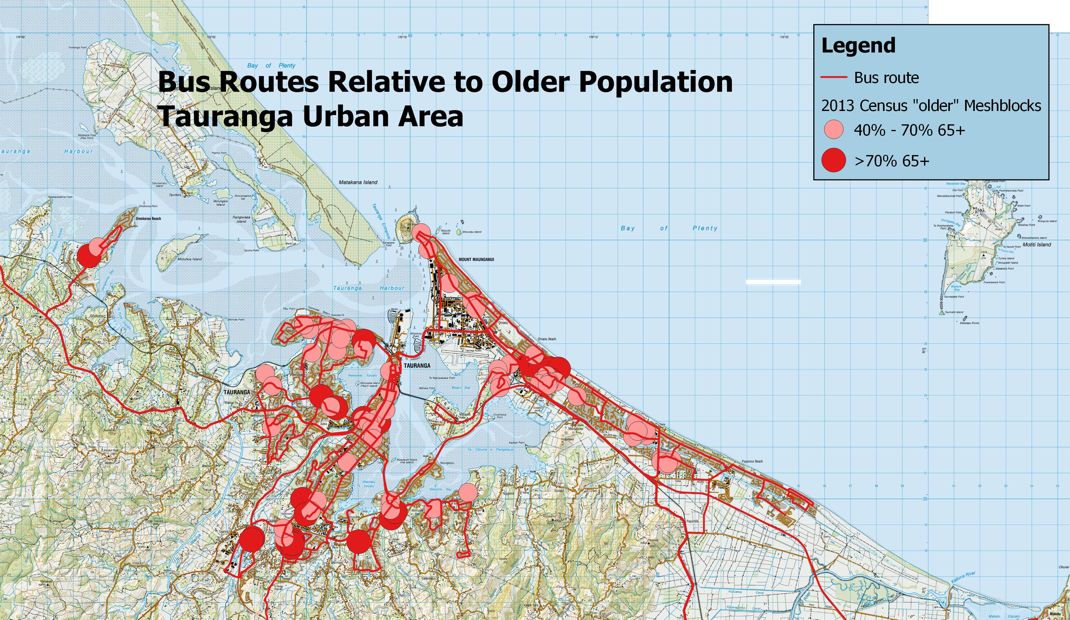 Rapidly ageing communities.

By 2020 
Tauranga will be home to
 11,500 Elders over 75yrs

Many communities 
now have 70% of Elders 
      over 70yrs today.

Most will seek 
multi-modal options
PARTICIPANT AGE RANGE60% OVER 75 YEARS   38% OVER 80 YEARS55 questionnaires were analysed
ELdER INSIGHTS: Main Travel Destinations
ELDER INSIGHTS: Main mode of transport
SUPER GOLD CARD PATRONAGE 2014/2015, 2015/2016, 2016/2017 TO 2017/2018, 2018 & PART 2019BOPRC DATA  Patronage is not relative to population growth and structural ageing.
ELDER INSIGHTS: Modes of transport used
ELDER INSIGHTS: POLICY AND PLANNING
ISSUES TODAY
It is relevant to acknowledge the strengths and limitations of the current ‘transit’ model of public transport provision.
Key routes have more frequent bus services
Community connectivity and accessibility is not well served
Infrastructure planning and budgets have failed to deliver
The lives and basic needs of older people have not been sufficiently considered.
BOPRC promised remediation of routes, it hasn’t happened.
Demographic transformation and social equity issues require  new responses.
Technological advances in transportation offer accessible opportunity. New ways of delivering public transport are needed to increase patronage and maximise a new mobility culture.
The timing is right, the Government policy platform is right, it is right and responsible for the Bay of Plenty Regional Council to take action now to be innovative in transitioning delivery of public transport services.
Everyone knows that the decision-making process is too slow and cumbersome.
There is a big issue of public trust in Local Government.
TRANSFORMING THE VIEW SHAFT
Tauranga is experiencing a transportation crisis
THE COMMUNITY HAS  HIGH EXPECTATIONS FOR A MAJOR CHANGE IN DECISION MAKING OUTCOMES
  Innovation is vital to transition public transport policy and accessible services
 Transportation is shifting into a digital on demand era of shared mobility.
 There are significant fiscal, demographic, technology and climate change imperatives.
 Public transport will need to serve increasing numbers of vulnerable older people
 Understanding the longevity needs of Elders, means understanding accessibility and long term sustainability.
INNOVATION  - THE WORLD’S FIRST ACCESSIBLE, COGNITIVE, SELF DRIVING VEHICLE HAS ARRIVED
OLLI is a fully accessible,
 self-driving,  3D printed, efficient
 cognitively interactive, electric bus
 that carries 12-16  passengers

“If a passenger has a medical problem or 
there’s a safety issue, Olli will call the authorities 
or drive itself to a hospital or police station,”
It even reads sign language.      


 OLLI took 55,000 passengers in a recent Boston World Economic Forum, Boston City, Boston Consulting Group  study.
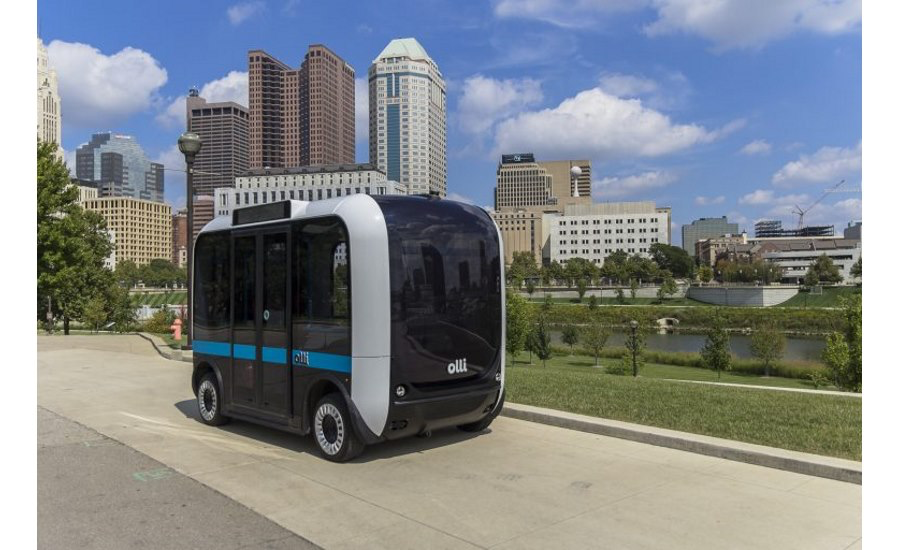 CONCLUSION
It is clear that a profound transformation of the transport system is required to provide a sustainable, integrated, technology led, people focused age-friendly and accessible public transport services in liveable urban environments.

  Given Bay of Plenty (WBOP) evidence: demographics, public transport patronage, traffic congestion, the carbon catastrophe, it is both timely and responsible to recognize global innovation, and the need to evolve and transition public transport services.                            
  A clear vision for our transportation future is needed now to mobilise community engagement in planning to deliver safe, efficient and accessible public transport initiatives. However, like Mersi MOT, the community says,“ We cannot wait thirty years.”
TODAY - ADVANCING AGENDAS - TODAY
Please decide today to transition a transformative process

  A future focused public transport service requires transformative multi- modal transport planning and a tolerant re-thinking of strategies, policies and resource use to provision a transportation plan that is people-centred, accessible inclusive, efficient, safe, affordable,  and acceptable.

  An urban community linked micro-transit public transport service (smaller buses or shuttles off peak) will compliment key transit routes, reduce congestion, cost and parking, provide social and economic connectivity and urban community service sustainability.

We need to envision a desirable future, and start to navigate our way through the transition.
Peter Mersi. Chief Executive, Ministry of Transport.Public Transport 2045 2018
Thank you for supporting this project.

The insights shared, and today’s transportation decisions and investments will significantly impact on the wellbeing environments of tomorrow.

Carole Gordon
2019
TODAY AND TOMORROW: TRANSFORMING PUBLIC TRANSPORT FOR AN AGEING POPULATION.
CGConsulting: Specialist services in social and political gerontology.
cgordon@xtra.co.nz
It is time to transform public transport services
The number of people 75 years and older
in the SmartGrowth region
will increase by
 232%
2016-2036
Elders are the largest potential public transport consumer group
 Statistics NZ projections.
BAY OF PLENTY DISTRICT HEALTH BOARD. 2016. HEALTH AND SERVICES PROFILE .